Lezione 1: accedere alla posta elettronica
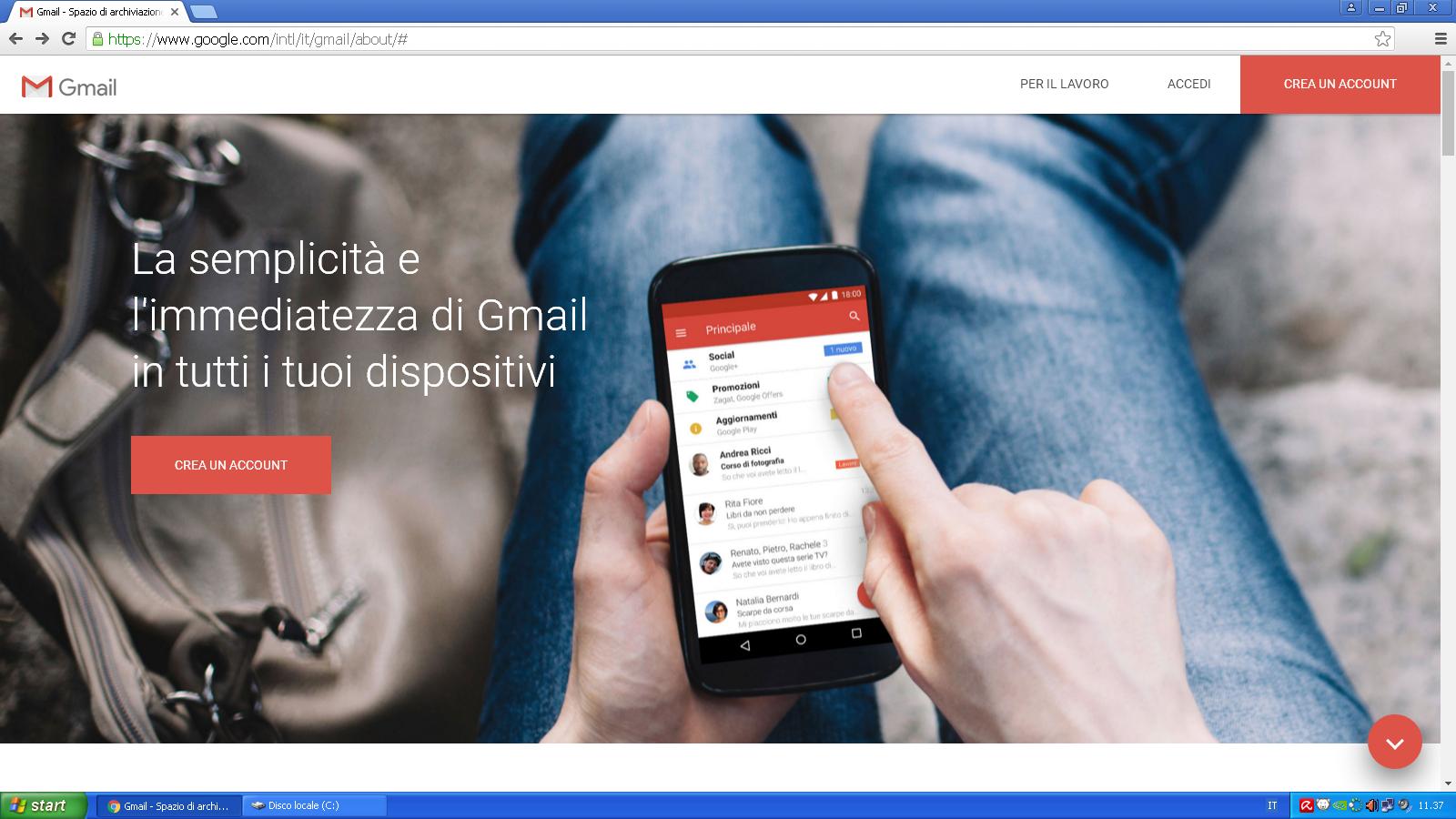 Fare click su “ACCEDI”
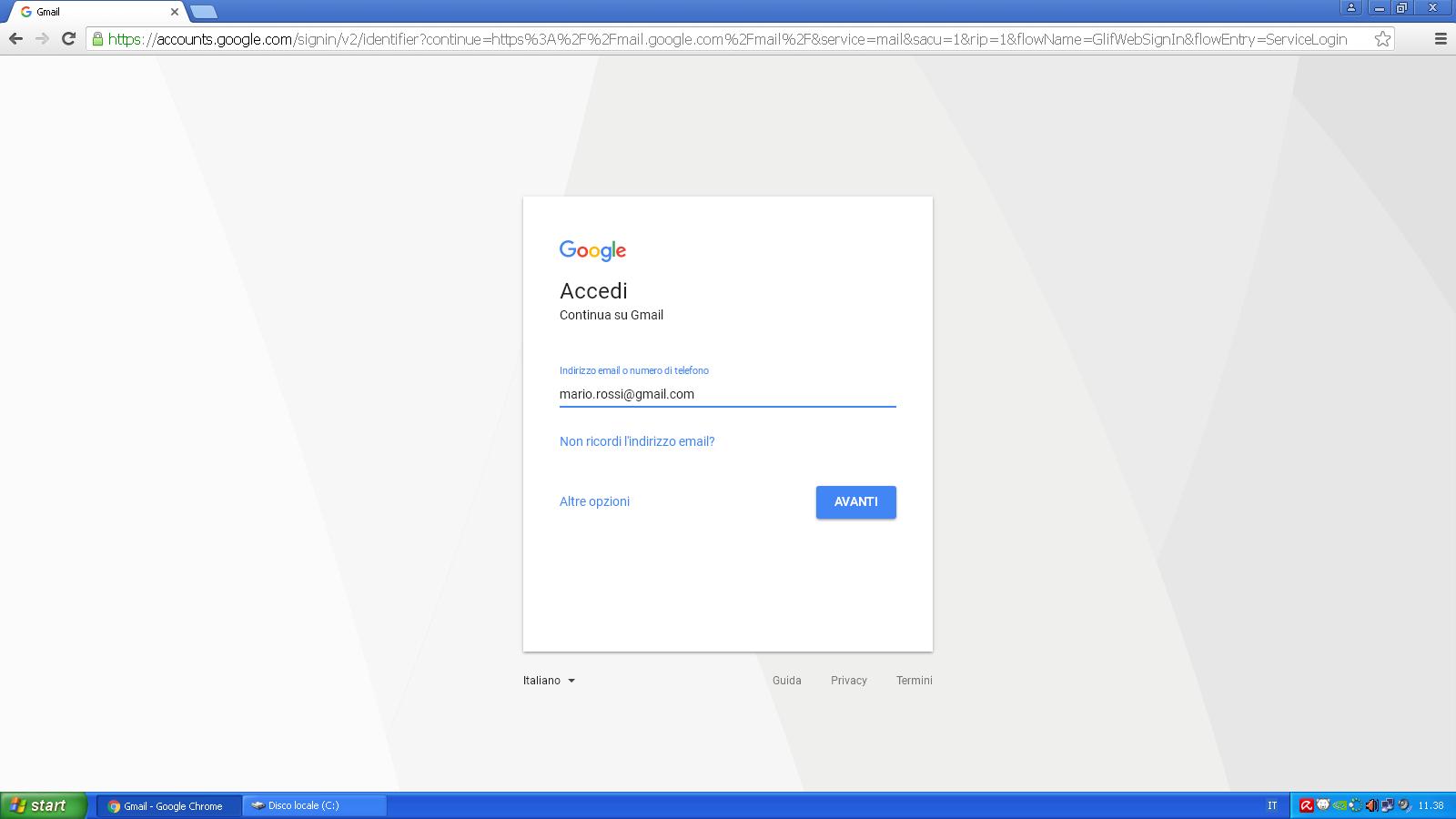 Inserire il proprio indirizzo e-mail
Fare click su “AVANTI”
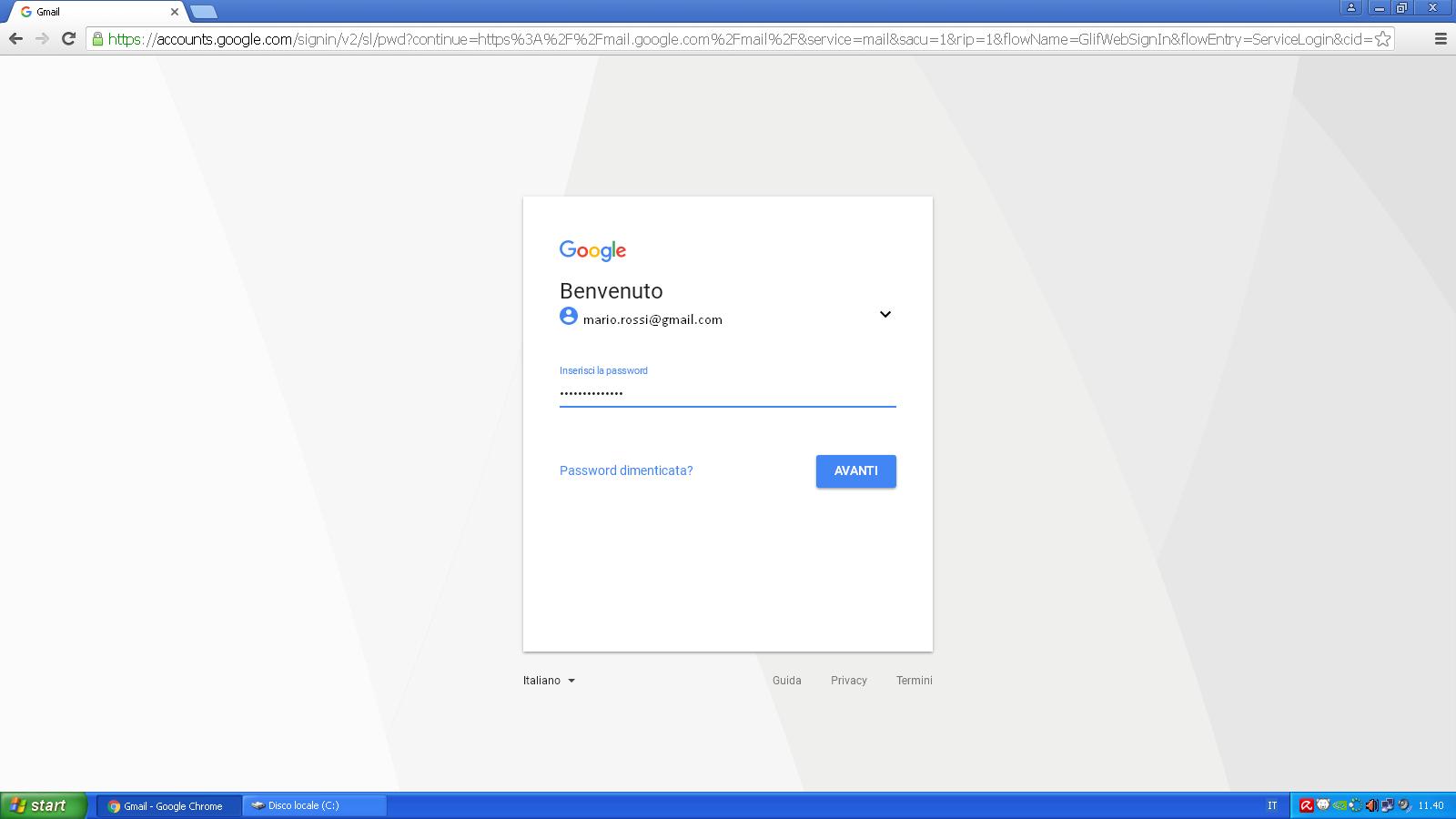 ATTENZIONE!!
La tua password è strettamente personale, tienila segreta o comunicala solamente a qualcuno di tua fiducia
Inserire la propria password
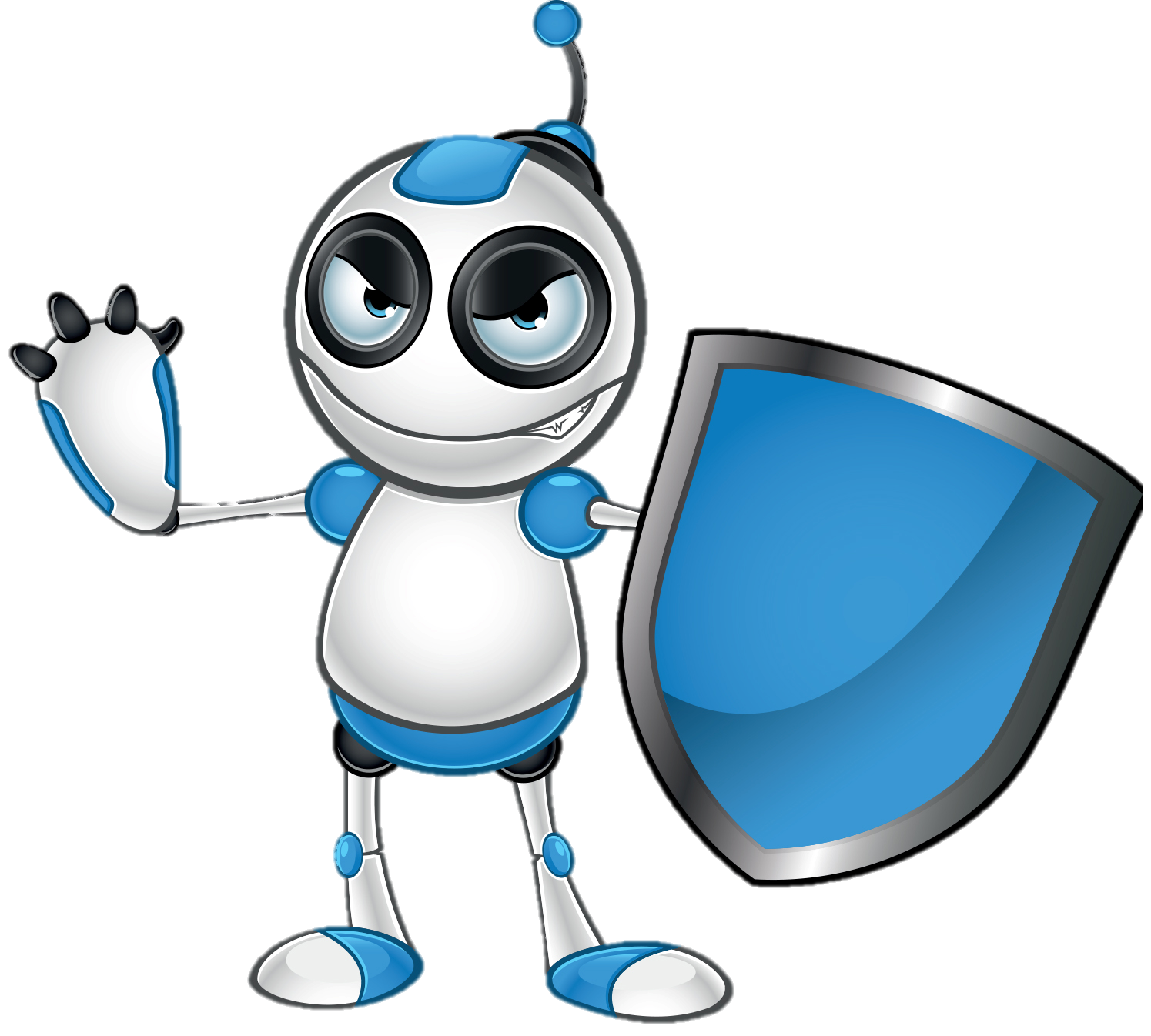